Efficient Proofs of Software Exploitability for Real-world Processors
Zero-Knowledge
V
Matthew Green
Johns Hopkins University
Mathias Hall-Andersen
Aarhus University
Eric Hennenfent
Trail of Bits
Gabriel Kaptchuk
Boston University
Gijs Van Laer
Johns Hopkins University
Benjamin Perez
Trail of Bits
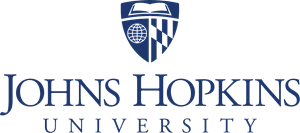 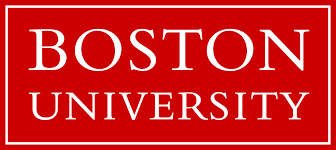 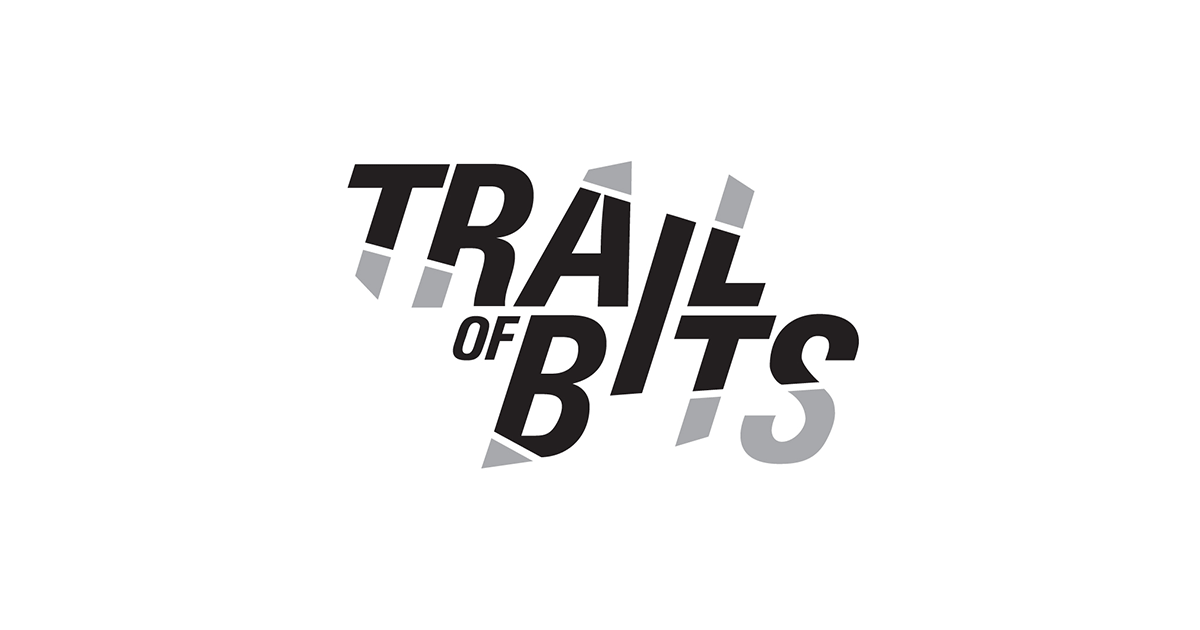 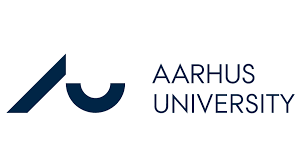 Zero-Knowledge [GMR85, GMW86]
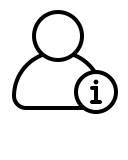 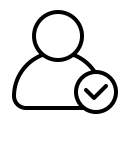 Custom Protocol for L
Reduce to NP Complete Problem 
    (eg. Circuit SAT)
Zero-Knowledge For What?
Blockchain Stuff
Schnorr ID Protocol
PQC Signatures
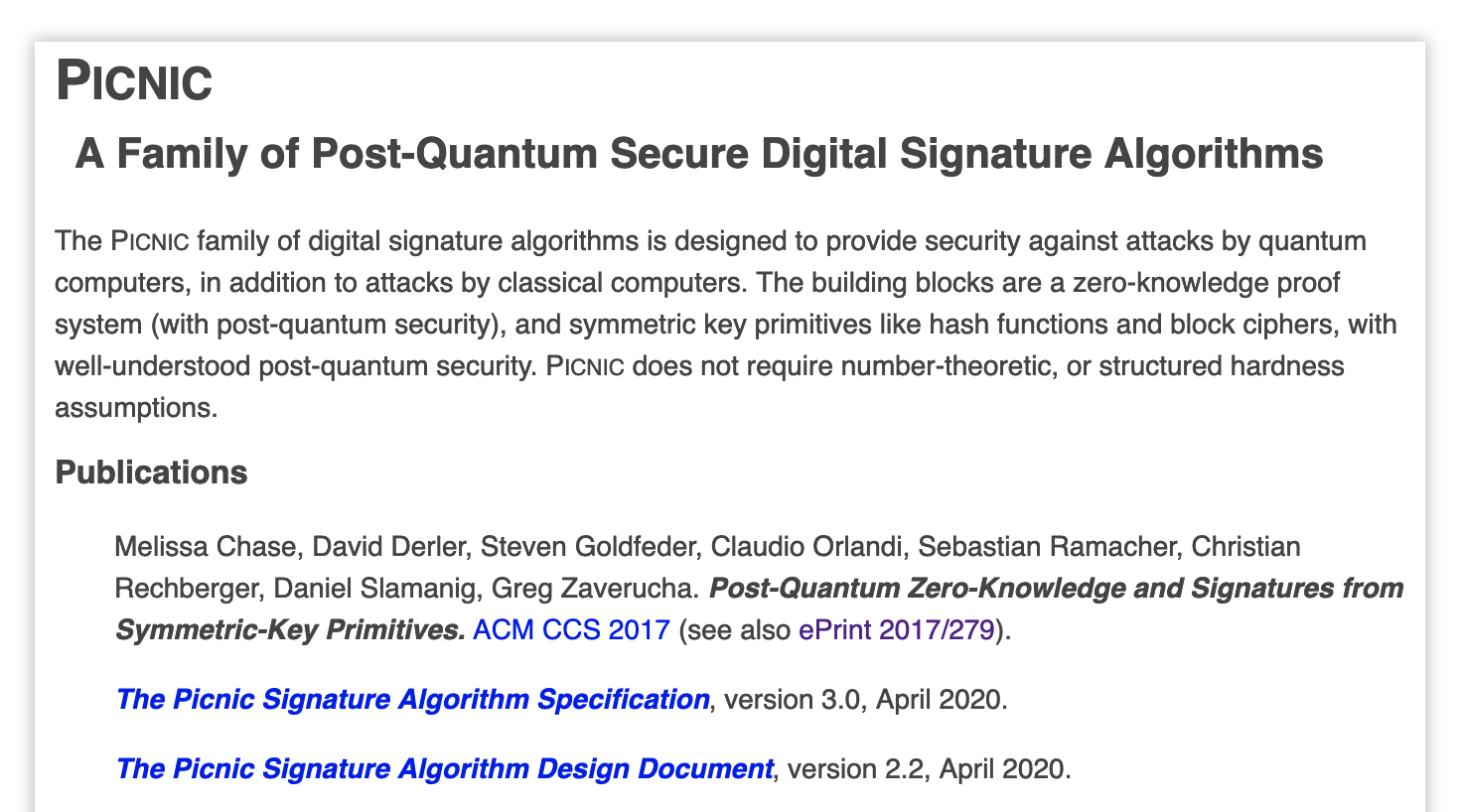 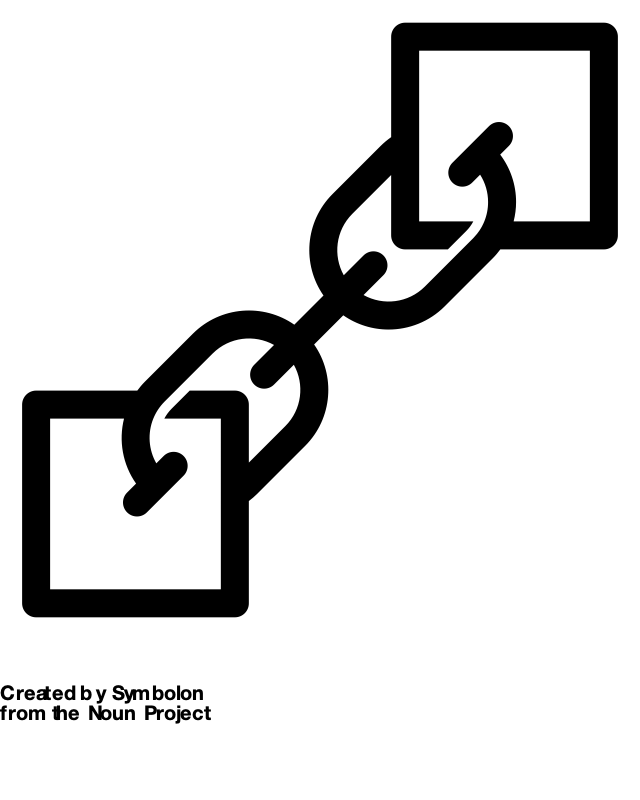 Software Exploitability Ecosystem
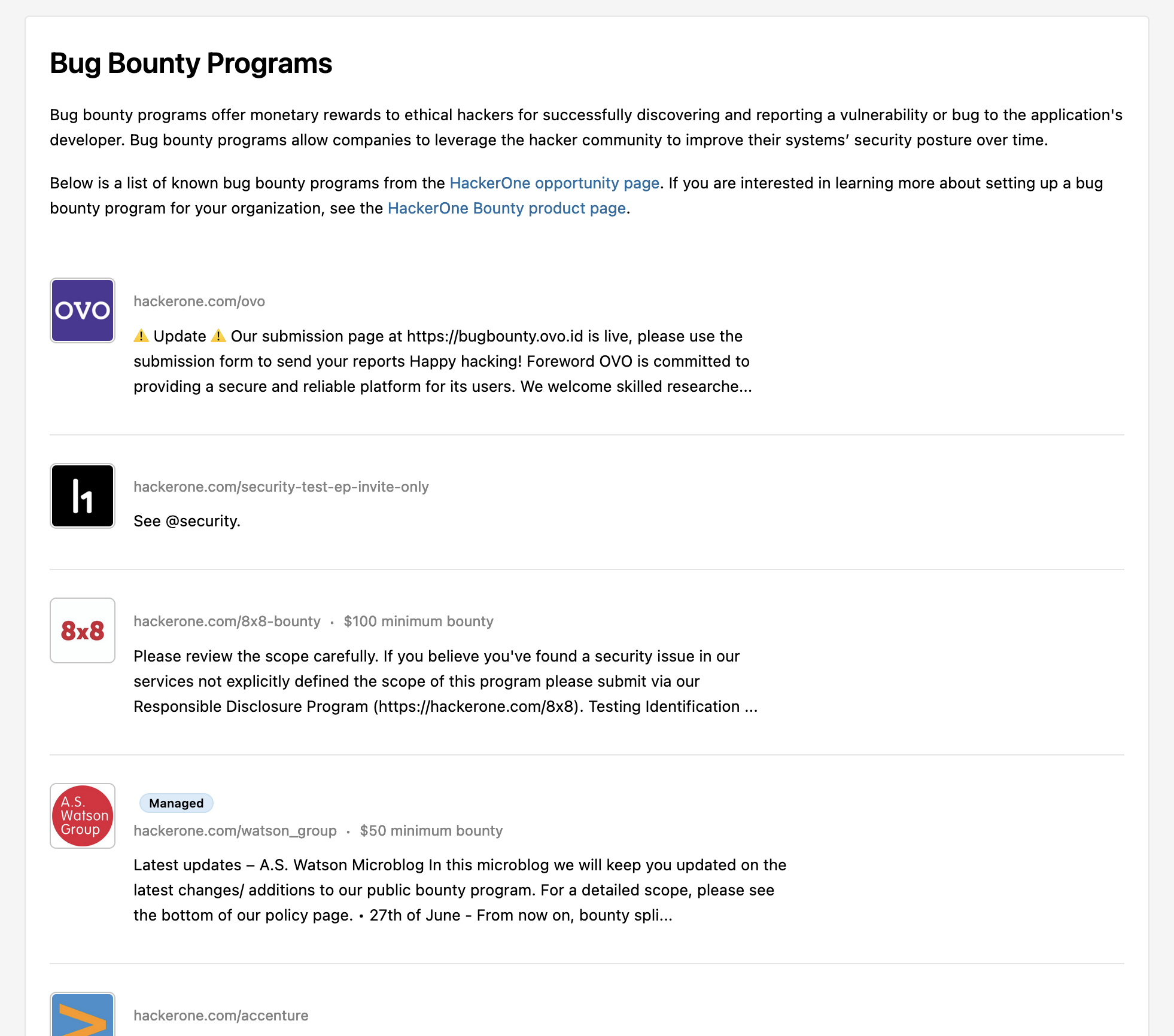 Software Exploitability Ecosystem
Unreliable
Undermines Negation Potential
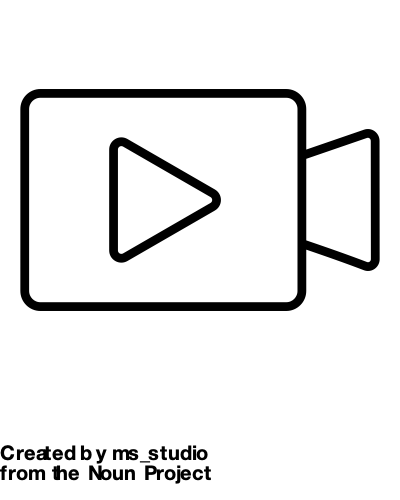 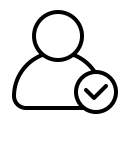 Exploit
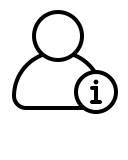 Reward
Vulnerability Researcher
Bug Bounty Administrator
Other Applications:

Pressuring an unresponsive Bug Bounty Administrator

Demonstrate need to move away from particular software
Compile Circuit from Source (eg. [HK20])
Emulate RAM Computation (eg. [BCG+13])
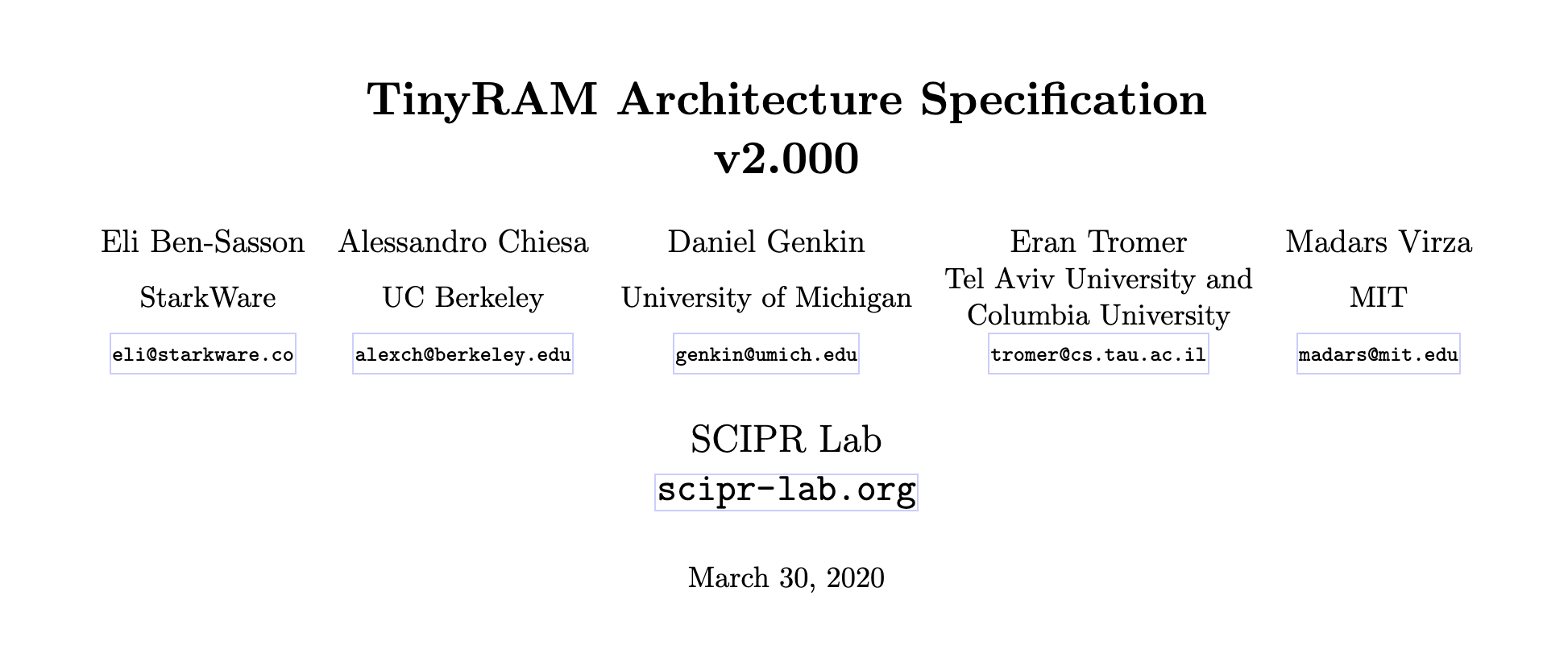 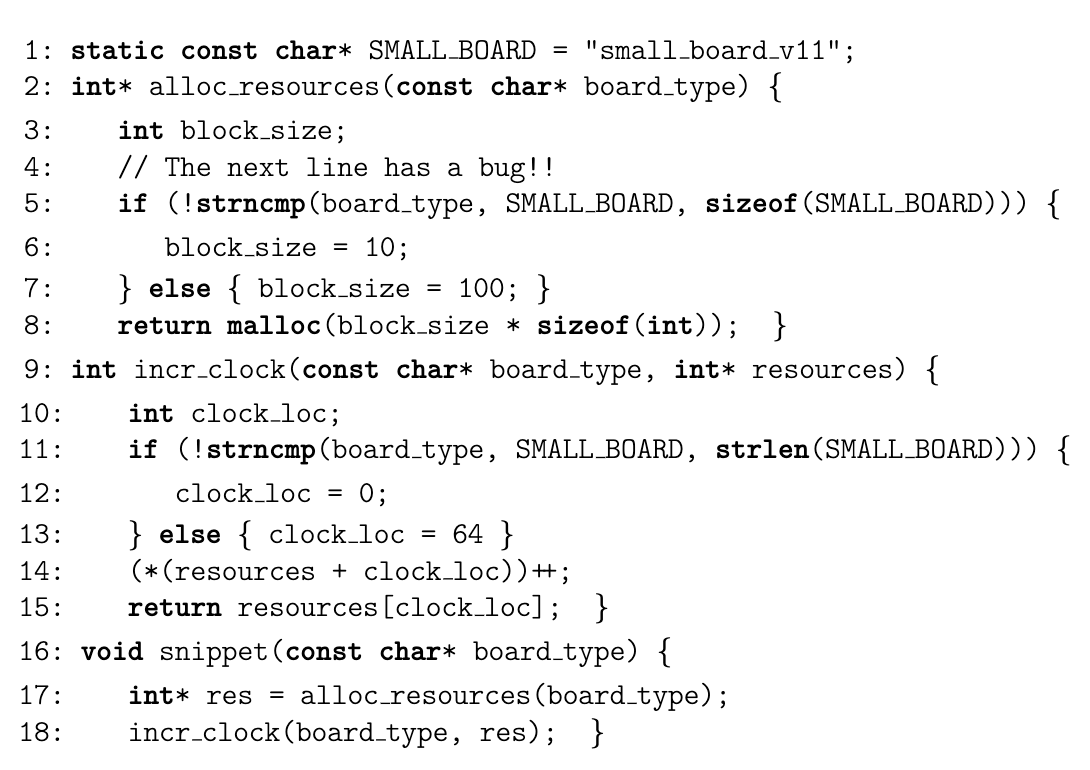 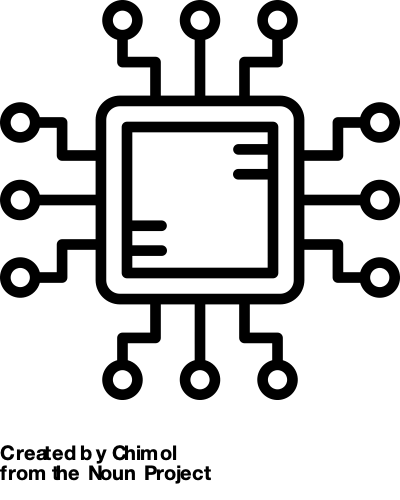 Our Approach
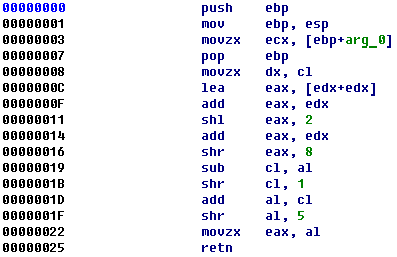 Our System (Inspired by [BCG+13])
Circuit Models Real Processor Semantics
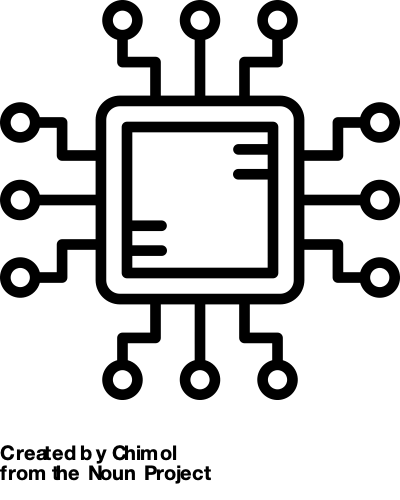 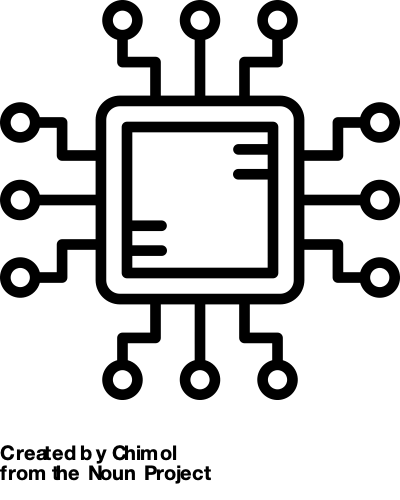 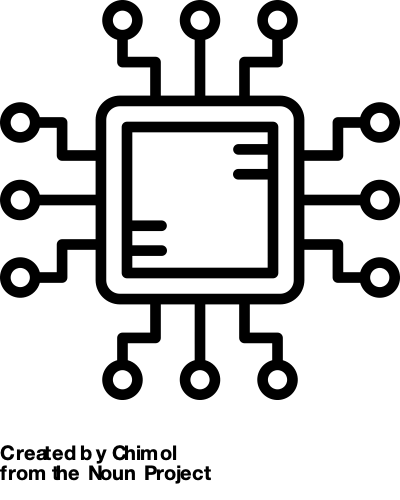 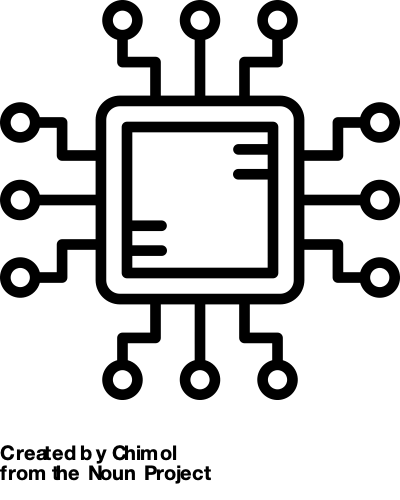 …
Processor State (Hidden)
Final Processor State (Public)
Initial Processor State (Public)
Processor State (Hidden)
WRITE
WRITE
WRITE
READ
READ
READ
Memory
(Hidden)
Memory
(Public)
Memory
(Hidden)
Memory
(Hidden)
Microcorruption Embedded CTF
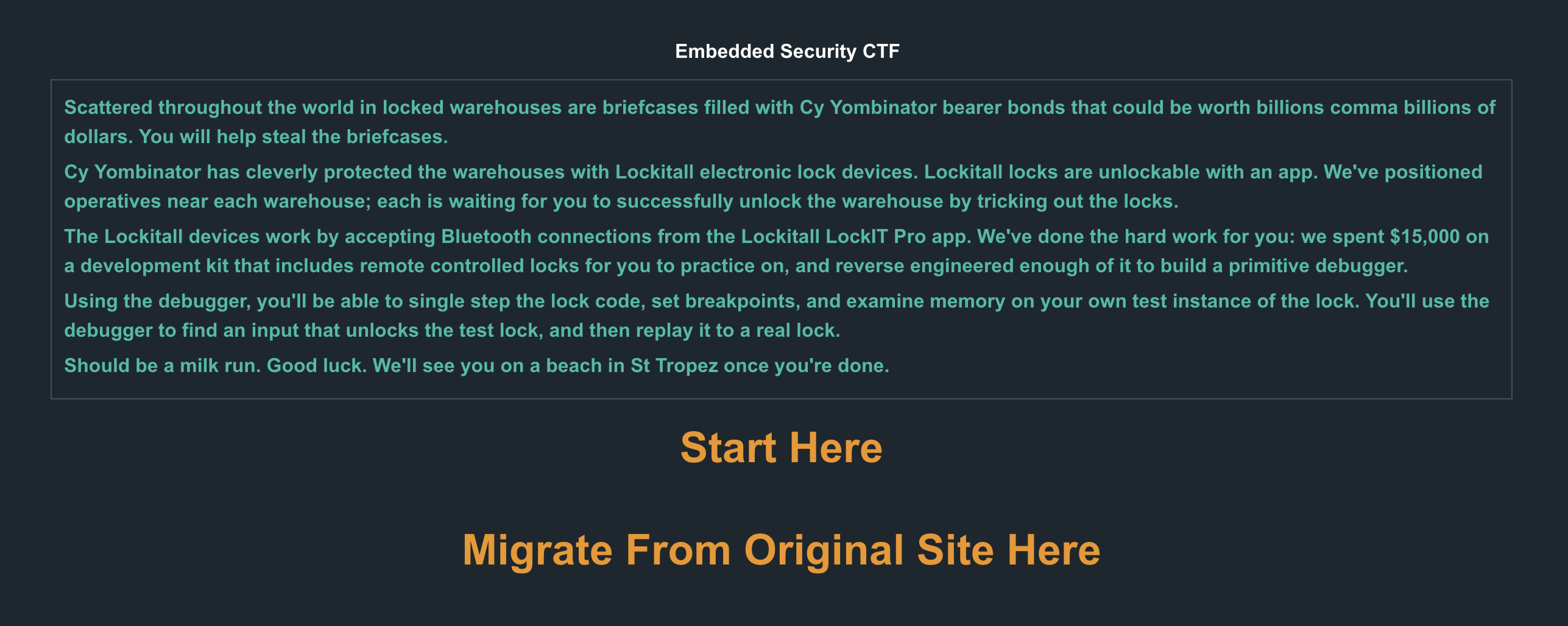 New Challenges When Modeling Processor

Lots of Instructions (bigger circuit, lower efficiency)

Need Syscalls (Implemented via a Co-Processor)
User Input, System RAND, etc…

Instruction Decoding is non-trivial
(Multiple addressing modes, etc…)

Self modifying programs requires programs to live in writeable memory
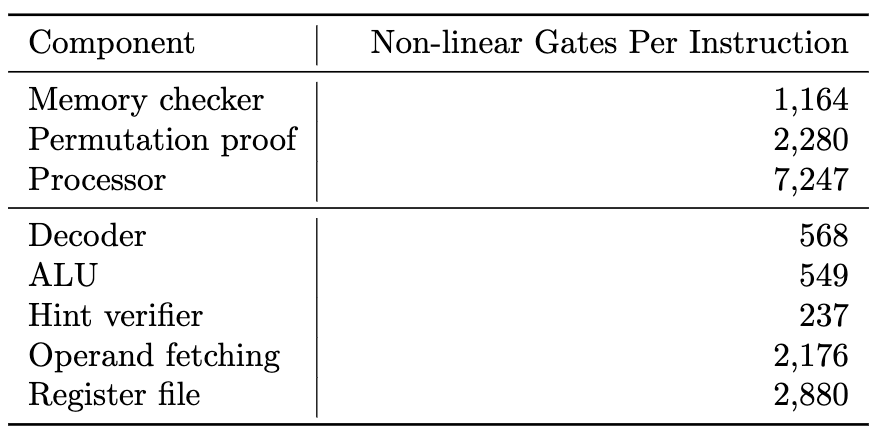 Choosing a Zero-Knowledge Proof System
Yes
VOLE-Based ZK
(Designated Verifier)
Eg. Mac’n’Cheese
So you want to use zero-knowledge?
Yes
S[NT]AR[KG]s
Eg. Groth16, Plonk, IOP-based
Application Supports
 Interactivity?
No
Require
 Succinctness?
MPC-in-the-Head
Eg. ZKBoo, Ligero, KKW
No
Reverie – Rust Implementation of [KKW18]

Support for Ring Switching

Efficient permutation proof [Neff01]

Streaming & memory reclamation for memory efficiency

Bit slicing across KKW18 parallel runs

Designed for muti-core parallel processing
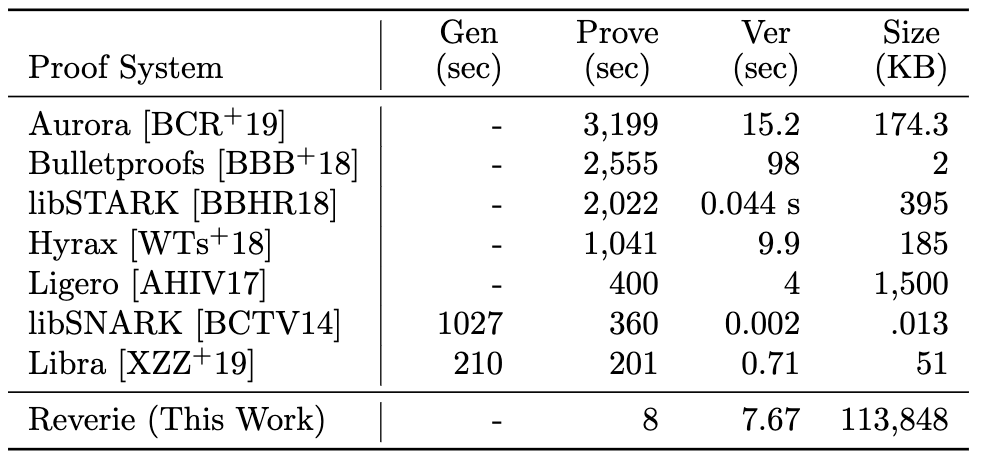 [Speaker Notes: 32 virtual cores and 256GB of memory

Amazon EC2 c5.9xlarge with 70GB of RAM and Intel Xeon platinum 8124m CPU with 18 3GHz virtual cores]
An End-to-End System
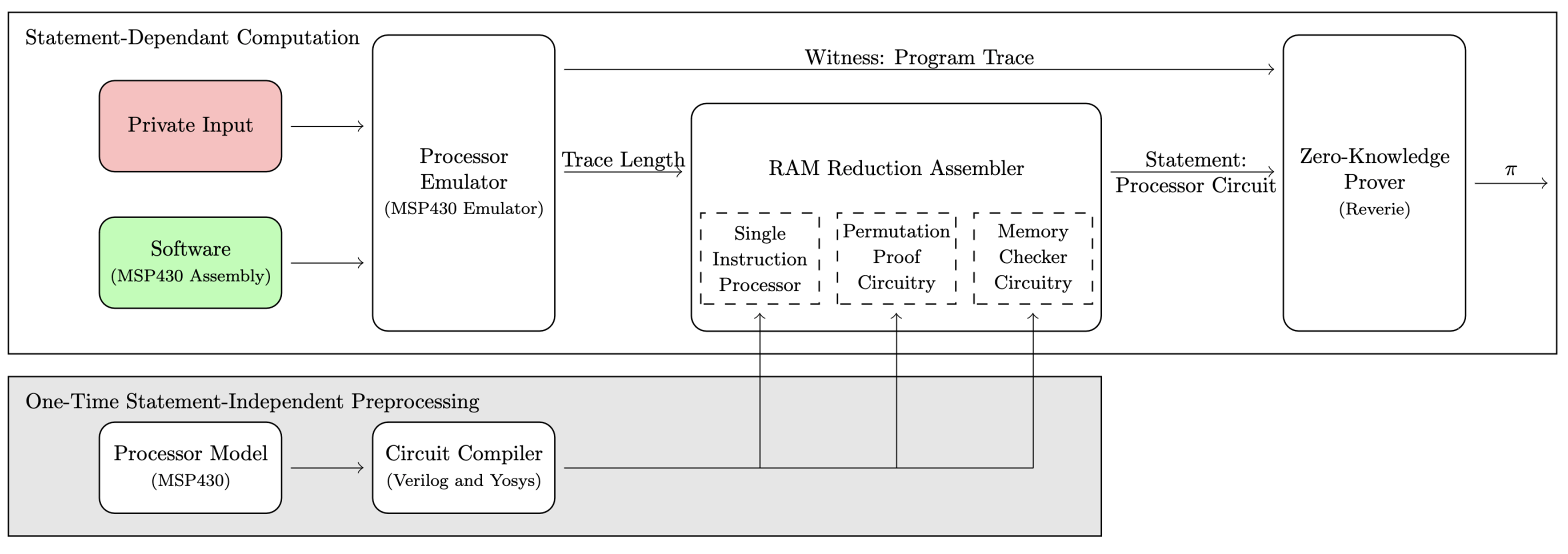 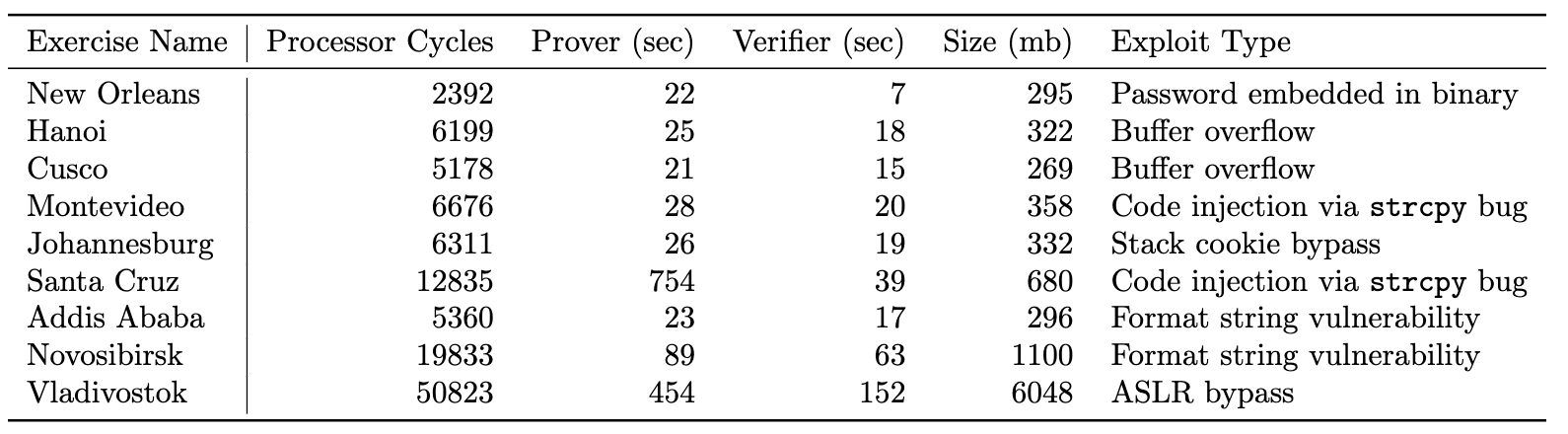 Conclusion
Provide the first working prototype for zero-knowledge proofs of exploit for real-world processors

Provide the first circuit-generic implementation of KKW18 zero-knowledge protocol

Demonstrate that using zero-knowledge for proofs of exploit is a practical approach 

Future Work: Optimized ZK for RAM (end of summer), prototype for more complex processors (over next year)
https://github.com/trailofbits/reverie/
Thank You!
Icon from David Khai and Chimol via. Noun Project.  Image Captures from Microcorruption, NIST, HackerOne, Hex-rays websites